LC18 : Corps purs et mélanges binaires
Niveau : CPGE 
Prérequis : 
-
Introduction
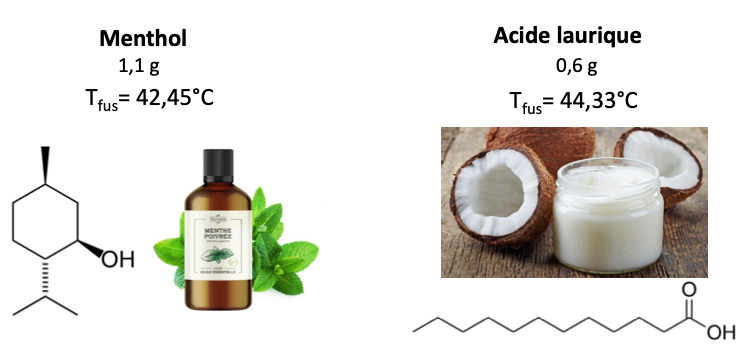 Source : iStock.fr
Source : onatera.com
Introduction
Spectres IR
I.3) Mélanges binaires de corps purs
Notations :
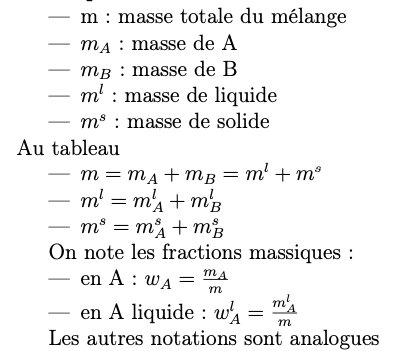 I.3) Mélanges binaires de corps purs
Notations :
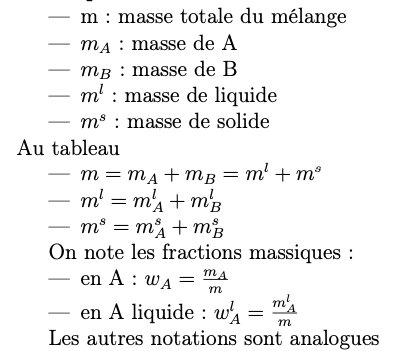 Fractions massiques :
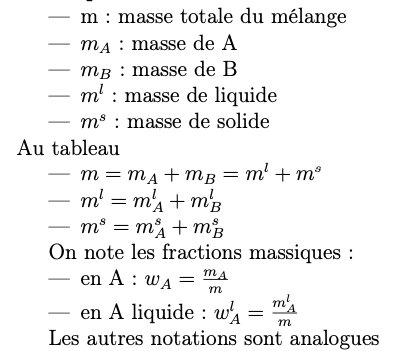 II.1) Courbe d’analyse thermique
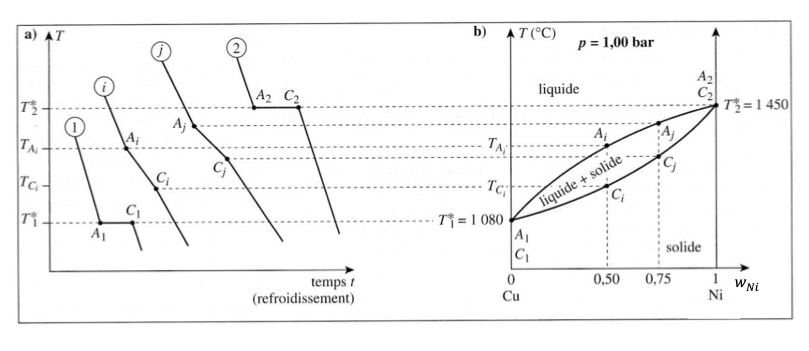 Source : HPrépa, PC PC*, A. Durupthy
II.1) Courbe d’analyse thermique
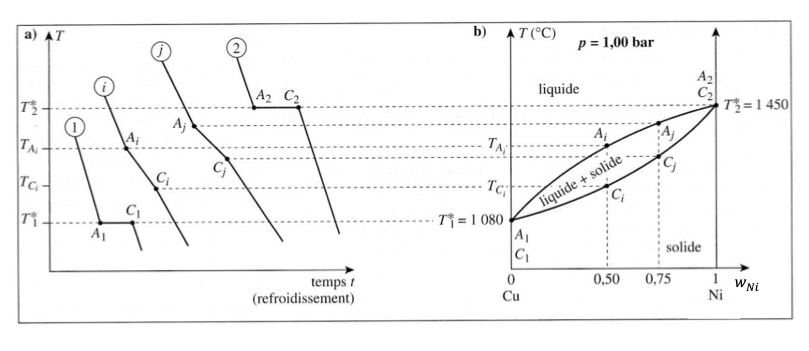 Source : HPrépa, PC PC*, A. Durupthy
II.1) Courbe d’analyse thermique
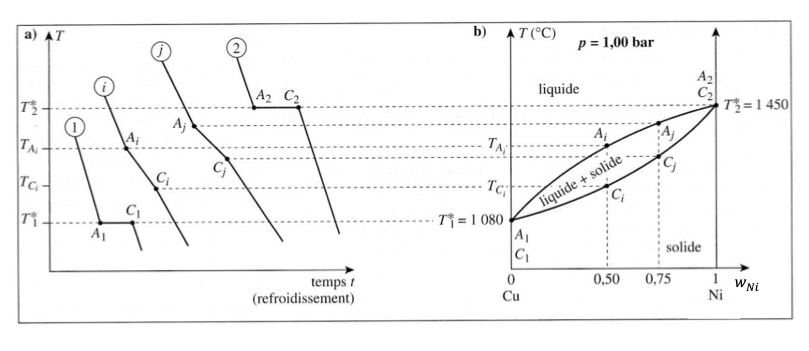 Construction du diagramme binaire :
Source : HPrépa, PC PC*, A. Durupthy
II.1) Courbe d’analyse thermique
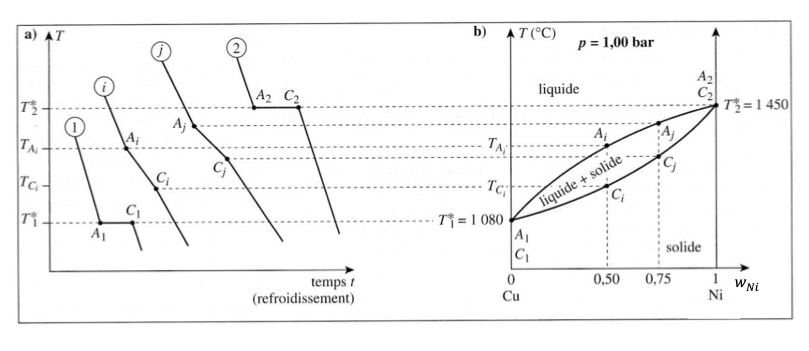 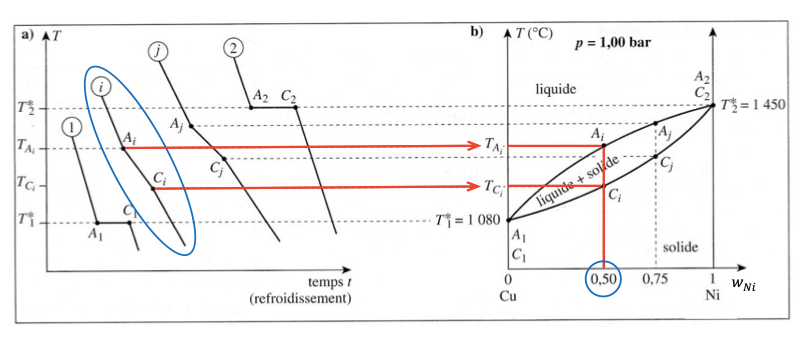 Construction du diagramme binaire :
Source : HPrépa, PC PC*, A. Durupthy
II.1) Courbe d’analyse thermique
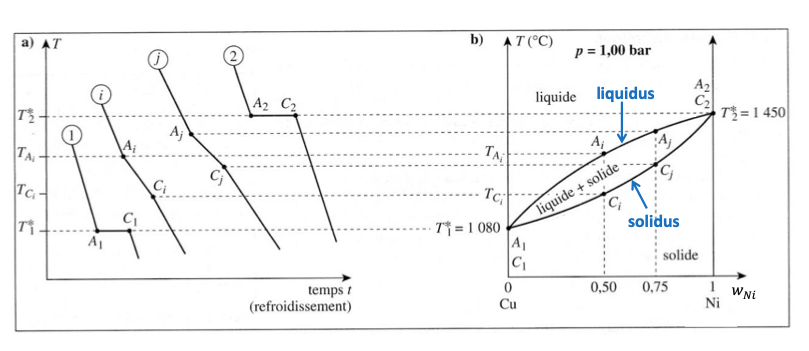 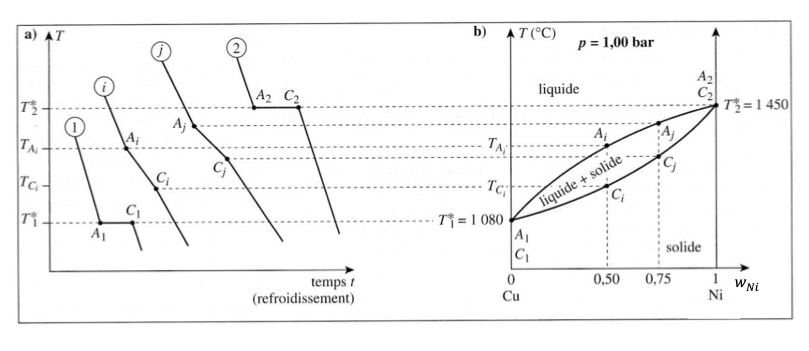 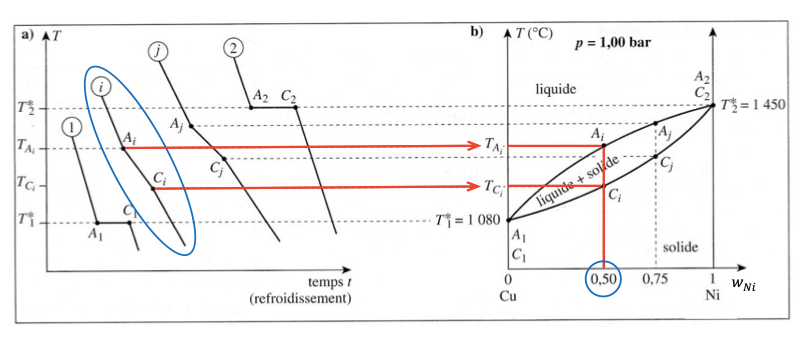 Construction du diagramme binaire :
Source : HPrépa, PC PC*, A. Durupthy
II.1) Courbe d’analyse thermique
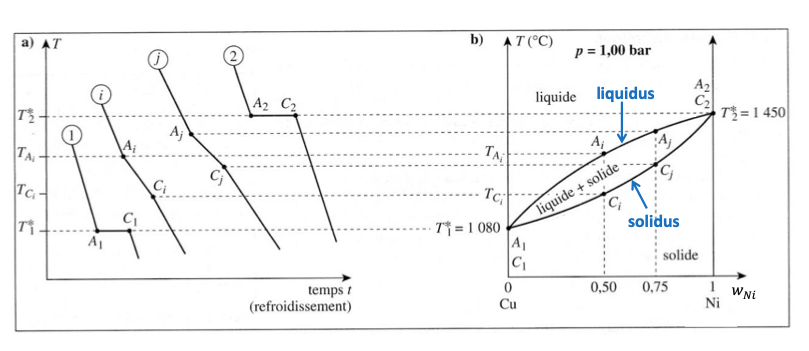 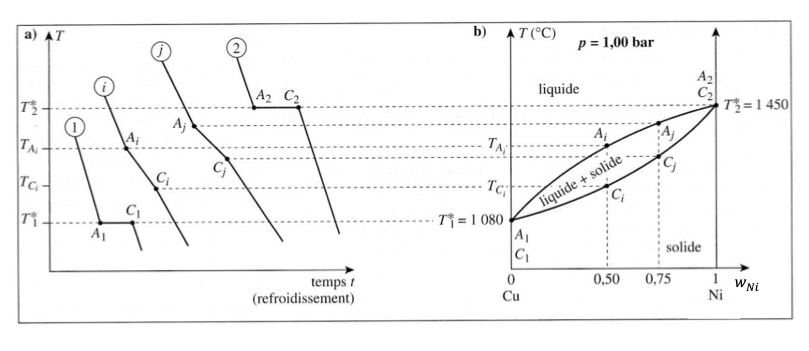 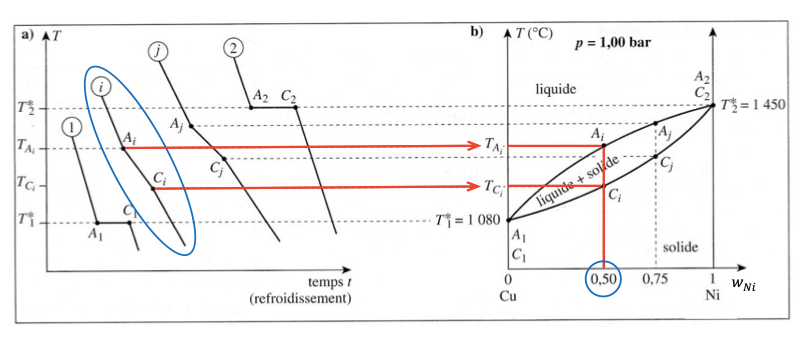 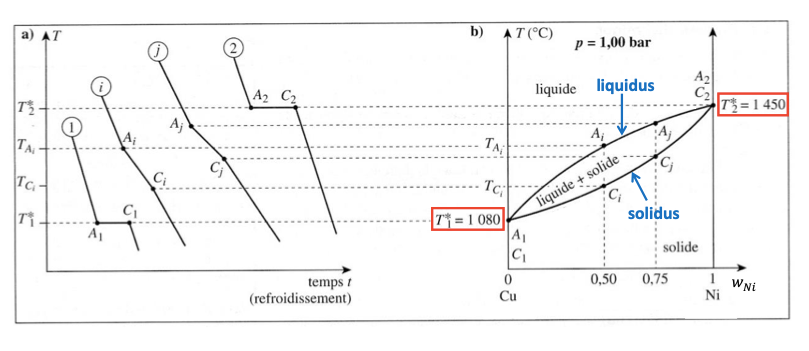 Construction du diagramme binaire :
Source : HPrépa, PC PC*, A. Durupthy
II.2) Lecture d’un diagramme binaire
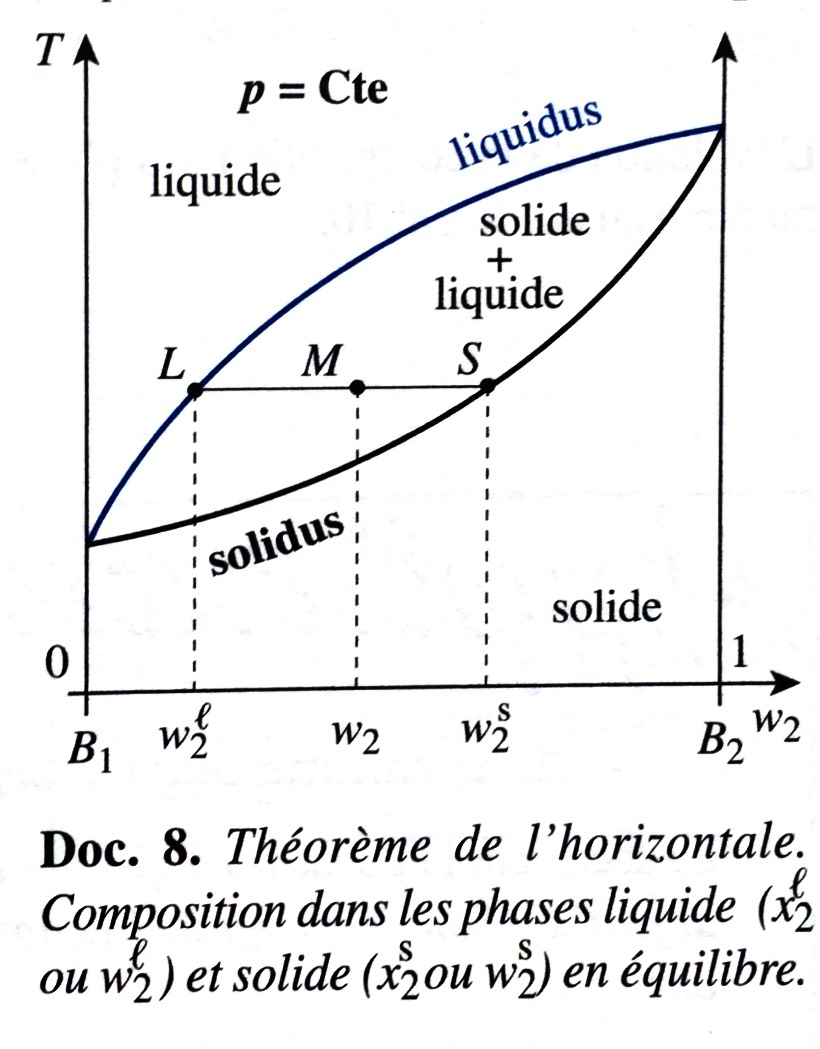 Théorème de l’horizontale :
Source : HPrépa, PC PC*, A. Durupthy
III.1) Tracé expérimental
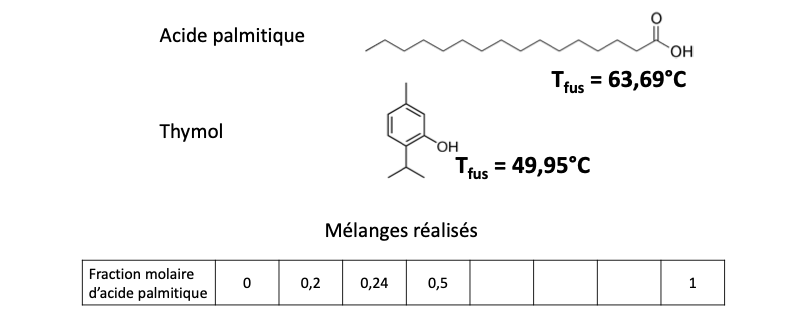 Principe de la manipulation :
III.1) Tracé expérimental
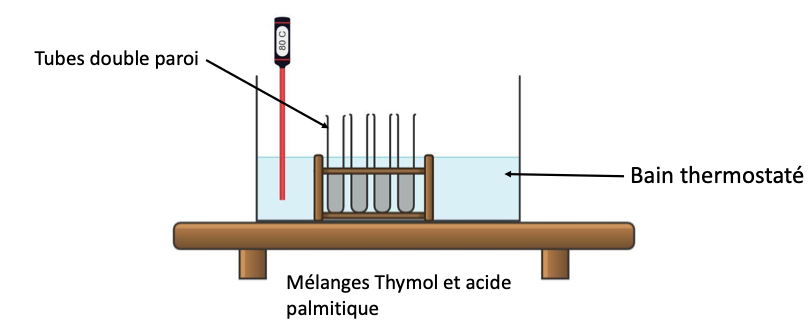 Principe de la manipulation :
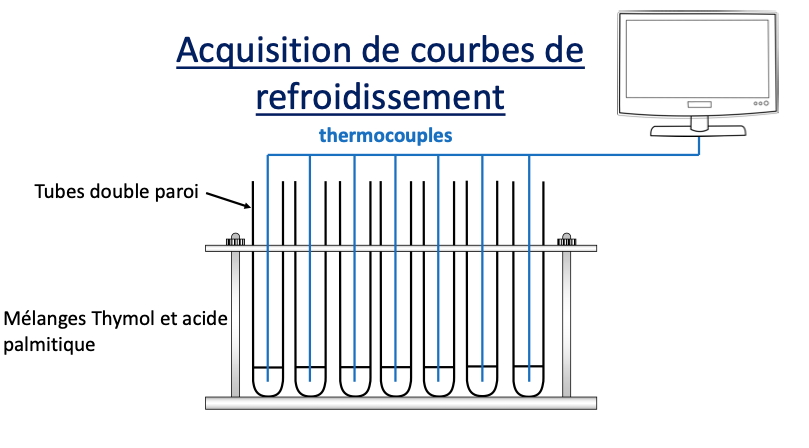 III.1) Tracé expérimental
Principe de la manipulation :
III.1) Tracé expérimental
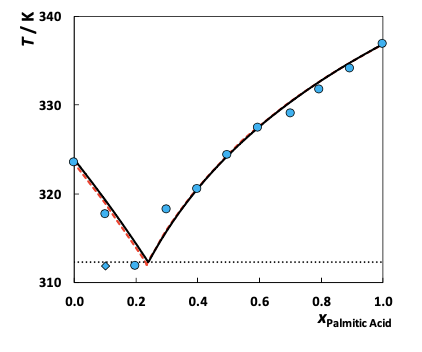 Diagramme binaire thymol/acide palmitique
Source : Tunable hydrophobic eutectic solvents based on terpenes and monocarboxylic acids, Mónia Andreia Rodrigues Martins et al. ACS Sustainable Chem. Eng
III.1) Tracé expérimental
Diagramme binaire thymol/acide palmitique